Adding and Subtracting Integers and Unit Rate Prices
By:Erica  and Lewis
Unit Rate Price
Cross Multiply & Divide 
1.you  have to solve  with the money they give you. 
2.what is the price ? 
3. you have to cross multiply with the price it is going to always be one because you wanna know how much 1 cost. 
4.The first answer you get you are going to divide by the number that you have not used.
$10.00     X
5          1   
 $10.00 x 1 = $10.00
 $10.00    5 = 2
x = 2
Unit Rate Price
Mrs. Jenkins is going to the store to get 3 packs 
of Diet Coca Cola for $10.00.
    $ 10.00            X 
       3 packs          1 
   
  Cross Multiply and  Divide 
   $10.00 x 1 = $10.00    3 = $3.33 each pack 
 X = $3.33  each pack
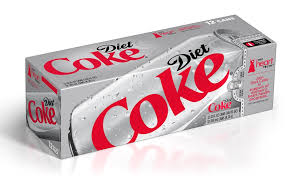 unit rate Price
Mrs.Batten has to buy 2 bags of hershey kisses candy for $6.00.        
   $6.00       X  
      2              1      
        
	$6.00 x 1=$6.00      2 = 3
	X = 3 each bag
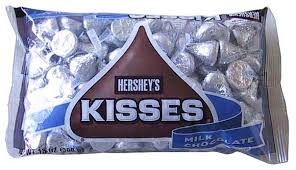 Adding Integers you have to do a T chart.Then who wins? 
by how many?
 
Subtracting Integers you have to do Keep,Change,Change.Then T chart
Adding and Subtracting Integers
Adding Integers
(-10)+5= -5  


     who wins? -10
 by how many? 5   
If they are on the same side
If they are on different side
5                 -10
Subtracting Integers
K C  C
                  12-(-21)=
12+(+21)=                                          12
                                                             21
Keep,Change,Change                   + 33
then you do T chart
Subtracting Integers
You have to do Keep,Change,Change than T chart                       
    K    C   C
   50-(-30)=          50+30=80                   
                                                                   50
                                                                   30
References
http://www.ruralking.com/domestics/consumables/pop-and-soda/diet-coca-cola-12-pack-coke-diet-12-p.html  (coca cola picture)                                                               

http://www.christmaspartygameideas.com/2011/christmas-party-game-hershey-kisses/(hershays kisses)